PICTURE
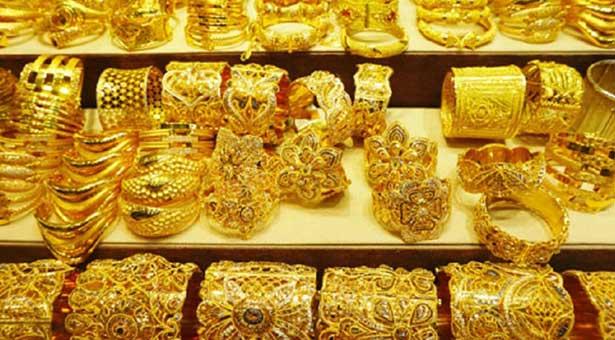 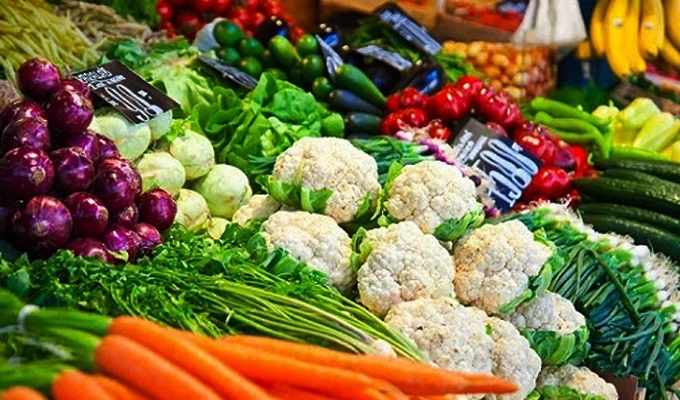 অর্থনীতি প্রথম প্ত্র
চতুর্থ অধ্যায়
আলোচ্য বিষয়ঃ বাজার
বাজারের সংজ্ঞা
সাধারণ অর্থে বাজার বলতে একটি নির্দিষ্ট স্থানকে বোঝায় যেখানে ক্রেতা বিক্রেতার মধ্যে দ্রব্যসমাগ্রী ক্রয় বিক্রয় হয় । কিন্তু অর্থনীতিতে বাজার শব্দটির অর্থ ভিন্ন। অর্থনীতিতে বাজার বলতে একটি পণ্য তার ক্রেতা বিক্রেতাদের মধ্যে দর কষাকষির মাধ্যমে নির্ধারিত দামে ক্রয় বিক্রয় হওয়াকে বোঝায় । যেমন পাটের বাজার,গমের বাজার,স্বর্নের বাজার ইত্যাদি । পাটের বাজার বলতে পাট বিক্রয়ের কোন নির্দিষ্ট স্থানকে নয় , বরং এক বা একাধিক স্থানে ছড়িয়ে থাকা পাটের ক্রেতা বিক্রেতাদের মধ্যে দর কষাকষির মাধ্যমে একটি নির্ধারিত দামে পাটের ক্রয় বিক্রয় করাকে বোঝায় ।
অধ্যাপক চ্যাপমান বলেন ,
 "অর্থনীতির দৃষ্টিভঙ্গির দিক থেকে ব্যাখ্যা করলে বাজার বলতে কোন স্থানকে বোঝায় না , বরং এক বা একাধিক দ্রব্যকে বোঝায় যা ক্রেতা ও বিক্রেতাদের মধ্যে প্রত্যক্ষ প্রতিযোগিতার মাধ্যমে ক্রয় - বিক্রয় হয়" । 

এ সংজ্ঞাগুলাকে বিশ্লেষণ করলে 
অর্থনীতিতে বাজারের কয়েকটি বৈশিষ্ট্য লক্ষ্য করা যায় 
এগুলো হল :
১ ক্রয় বিক্রয় যোগ্য একটি বা একাধিক দ্রব্য২.দ্রব্যটির একদল ক্রেতা ও বিক্রেতা ।৩.দ্রব্যটি ক্রয় বিক্রয়ের এক বা একাধিক অঞ্চল ।৪.ক্রেতা ও বিক্রেতাদের মধ্যে যোগিতার মাধ্যমে একটি নির্দিষ্ট দামের উদ্ভব ।
এসব বৈশিষ্ট্যের আলোকে বলা যায়, কোন দ্রব্যের ক্রয় বিক্রয় নিয়ে ক্রেতা ও বিক্রেতার মধ্যে অবাধ প্রতিযোগিতার ফলে একটি নির্দিষ্ট দামের উদ্ভব হলে অর্থনীতিতে তাকে বাজার বলে।
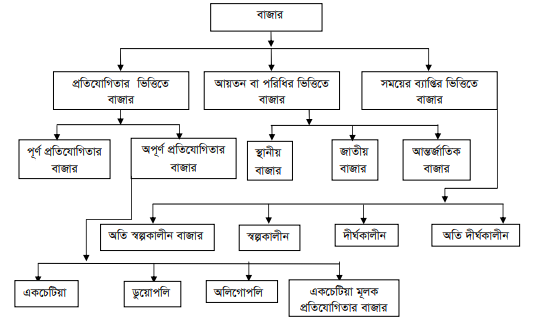 ক্লাসটি উপভোগ করার জন্য
 ধন্যবাদ
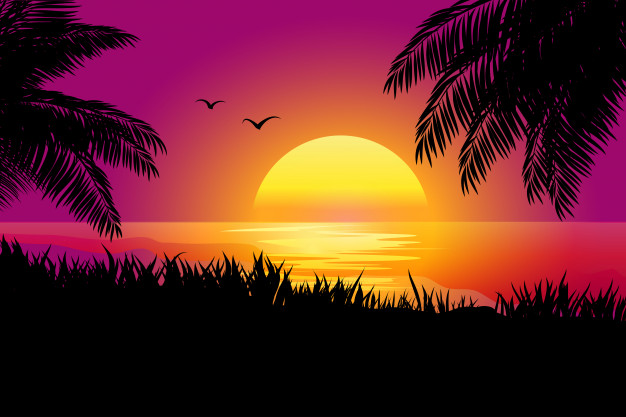